Η διάδοση της θερμότητας στα στερεά: οι καλοί και κακοί αγωγοί.
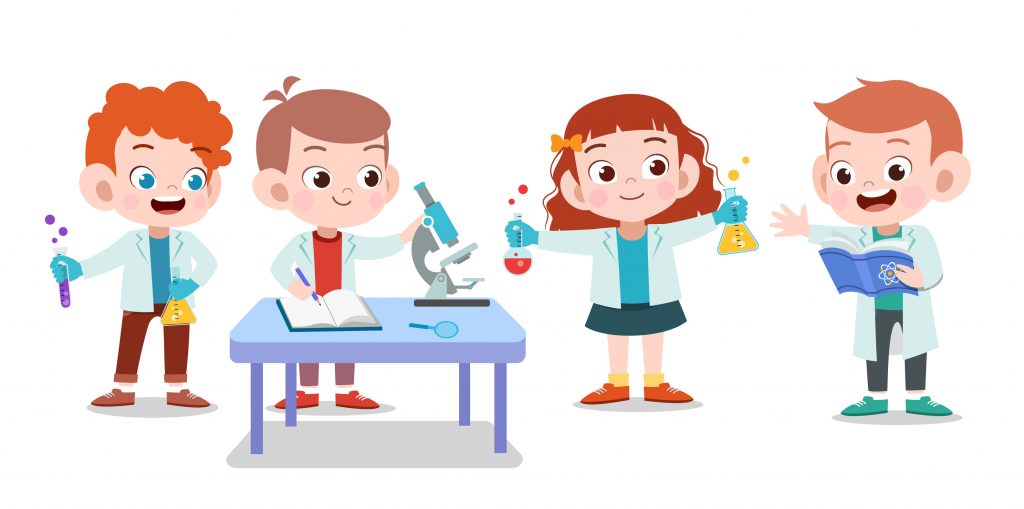 Δραστηριότητες από τον κόσμο της Φυσικής για το νηπιαγωγείο 
Ονοματεπώνυμο: Αρώνη Παναγιώτα 
Υπεύθυνος καθηγητής: κ. Ραβάνης Κωνσταντίνος
Θεωρητικό πλαίσιο
Η θερμότητα αποτελεί μία βασική μορφή ενέργειας η οποία μεταφέρεται από το ένα σώμα στο άλλο με τρεις κύριους τρόπους, αγωγή, μεταφορά και ακτινοβολία. Κατά την αγωγή, η θερμότητα μεταφέρεται από σημείο σε σημείο (συγκεκριμένα από μόριο σε μόριο) του σώματος και η μετακίνηση αυτή, οφείλεται στην αλληλεπίδραση μεταξύ των μορίων του. Στα στερεά σώματα η θερμότητα διαδίδεται με αγωγή.

Η αποτελεσματικότητα της διάδοσης της θερμότητας εξαρτάται από την αγωγιμότητα των υλικών. Υπάρχουν οι καλοί αγωγοί (μέταλλα), δηλαδή σώματα που επιτρέπουν τη μεταφορά θερμότητας και οι κακοί αγωγοί (ξύλο, πλαστικό, αέρας κ.α.) που δεν επιτρέπουν ή περιορίζουν τη μεταφορά της θερμότητας. Οι τελευταίοι λέγονται και μονωτές. 

Η διάδοση της θερμότητας προκαλεί το φαινόμενο της θερμικής διαστολής ή συστολής στα στερεά σώματα δηλαδή, την κατ’ όγκο μεταβολή των σωμάτων(μεταβάλλεται αντίστοιχα και η θερμοκρασία τους).
Γνωστικές δυσκολίες
Οι μαθητές προσχολικής ηλικίας αντιμετωπίζουν δυσκολία:
 στην κατανόηση της θερμότητας γενικότερα 
στη διάκριση θερμότητας-θερμοκρασίας και
 στην μεταβολή του όγκου ενός στερεού υλικού όταν αυτό θερμανθεί, δηλαδή την κατανόηση του φαινομένου θερμικής διαστολής- συστολής. 

Η θερμότητα στην σκέψη των παιδιών είναι συνυφασμένη με τη ζέστη και η διάδοσή της γίνεται μέσω του αέρα.
Δραστηριότητα ανίχνευσης
Πραγματοποιούμε μία δραστηριότητα μέσα από την οποία επιδιώκουμε να συλλέξουμε πληροφορίες σχετικά με τις πρότερες γνώσεις των νηπίων σχετικά με το διδακτικό αντικείμενο. 

Τα υλικά: μεταλλική σφαίρα κρεμασμένη σε αλυσίδα ,βάση-πλακέτα με οπή ,γκαζάκι 
Χρησιμοποιούμε μία συσκευή κατ’ όγκο διαστολής και μία μεταλλική σφαίρα που κρέμεται σε αλυσίδα. Έχοντας τη σφαίρα σε κανονικές συνθήκες θερμοκρασίας τη διαπερνάμε από την οπή της πλακέτας και επαναλαμβάνουμε 2-3 φορές την ίδια κίνηση. Θερμαίνουμε τη σφαίρα και ταυτόχρονα θέτουμε ερωτήσεις και ζητούμε από τους μαθητές να κάνουν προβλέψεις.
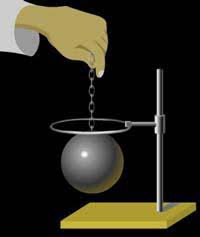 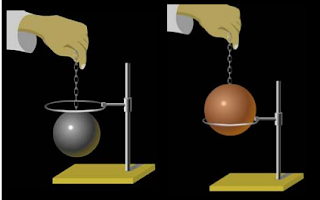 Δραστηριότητες
Διαστολή-συστολή
Υλικά: Μεταλλική σφαίρα, πλακέτα με οπή, γκαζάκι 
	Πραγματοποιούμε μία δραστηριότητα αναλογικών συλλογισμών. Συγκεντρώνουμε όλους τους μαθητές, πιάνονται χέρι-χέρι και δημιουργούν έναν κύκλο. Ακολουθούμε την στρατηγική σωματοποίησης των εμπειριών μας. Η διαδικασία γίνεται σε 3 βήματα. 
1ο βήμα: Η σφαίρα βρίσκεται σε θερμοκρασία περιβάλλοντος και περνά αβίαστα μέσα από την οπή της πλακέτας. Αντίστοιχα οι μαθητές έχουν χαλαρά τα χέρια τους και διατηρούν τον κύκλο.  
2ο βήμα: Αρχίζουμε και θερμαίνουμε την σφαίρα. Οι μαθητές αρχίζουν και απλώνονται, ανοίγουν τα χέρια τους και αποκτούν μικρές αποστάσεις μεταξύ τους. Ο κύκλος μεγαλώνει πολύ! Διαστέλλεται δηλαδή και αποκτά μεγαλύτερο όγκο. 
3ο βήμα: Επιχειρούμε να διαπεράσουμε τη σφαίρα από την οπή, όμως δεν χωράει. Έχει διασταλεί αρκετά. Περνούν λίγα λεπτά και κρυώνει, περνάει την οπή. Ταυτόχρονα οι μαθητές μαζεύουν τα χέρια τους, συστέλλονται και ο κύκλος μικραίνει.
Μεταφορά θερμότητας με αγωγή 
Υλικά: Κερί, μεταλλική ράβδο, βάζο 

Ανάβουμε το κερί και περιμένουμε λίγα λεπτά ώσπου να λιώσει. Περιχύνουμε το λιωμένο κερί, λίγο πιο μέσα από το αριστερό άκρο της ράβδου. Τοποθετούμε την ράβδο πάνω στο βάζο με το αριστερό της άκρο να βρίσκεται πάνω από το αναμμένο κερί με σκοπό η φλόγα του κεριού να θερμαίνει το αριστερό άκρο της μεταλλικής ράβδου. Το πείραμα ξεκινάει. 
Παρατηρείται με το πέρασμα του χρόνου ότι το κερί που βρίσκεται πάνω στη ράβδο λιώνει από αριστερά προς τα δεξιά με μικρή χρονική διαφορά καθώς η θερμότητα μεταφέρεται από σημείο σε σημείο στο εσωτερικό της ράβδου. 
Μετά το τέλος της πειραματικής διαδικασίας ζητούμε από τα παιδιά να μας δώσουν εξηγήσεις και συζητάμε πάνω στους συλλογισμούς και τις σκέψεις τους.
Στόχοι δραστηριοτήτων
Στόχος 1η δραστηριότητας (Διαστολής-Συστολής)
ο στόχος της συγκεκριμένης δραστηριότητας είναι μέσα από τη σωματοποίηση της εμπειρίας των νηπίων να κατανοήσουν τη θερμική διαστολή-συστολή ενός στερεού μεταλλικού σώματος. 

Στόχος 2η δραστηριότητας (μεταφορά θερμότητας με αγωγή)
Οι μαθητές να αντιληφθούν ότι στο υλικό (μέταλλο) αποδίδεται η μεταφορά θερμότητας –διάκριση υλικών.
Δραστηριότητες αξιολόγησης
Δραστηριότητα διαστολής-συστολής
Υλικά: κέρμα, πλακέτα με οπή, γκαζάκι 
Χρησιμοποιούμε μία συσκευή κατ’ όγκο διαστολής και ένα κέρμα που κρέμεται σε αλυσίδα το οποίο σε θερμοκρασία περιβάλλοντος διαπερνά την οπή της βάσης ενώ όταν θερμανθεί είναι αδύνατον να την διαπεράσει. Αρχικά, έχοντας το κέρμα σε κανονικές συνθήκες θερμοκρασίας τη διαπερνάμε από την οπή της πλακέτας και επαναλαμβάνουμε 2-3 φορές την ίδια κίνηση. Στην συνέχεια, θερμαίνουμε το κέρμα και παρατηρείται ότι το κέρμα δεν μπορεί να περάσει μέσα από την οπή. 
Συζητάμε με τους μαθητές και αναμένουμε στοχευμένους συλλογισμούς για τα αίτια διαστολής του όγκου του κέρματος. 
 
Δραστηριότητα μεταφοράς θερμότητας με αγωγή- Διάκριση υλικών
Υλικά: λαμαρίνα, γκαζάκι, 2 κομμάτια φελλού, αναπτήρα 
 Ρίχνουμε σταγόνες κεριού, πάνω στα 2 κομμάτια φελλού και στη συνέχεια τα κολλάμε πάνω στην λαμαρίνα. Αυτά προσκολλιούνται πάνω στη λαμαρίνα και ξεκινάει η διαδικασία. Κρατάμε τη λαμαρίνα πάνω από το γκαζάκι ώστε το ελεύθερο άκρο της λαμαρίνας να θερμαίνεται. Μετά από λίγο απομακρύνεται το πρώτο κομμάτι φελλού, αυτό που βρισκόταν πιο κοντά στη φλόγα. Έπειτα από λίγο πέφτει και το δεύτερο κομμάτι φελλού.
 Ακολουθεί συζήτηση και εξήγηση του φαινομένου.
Τέλος παρουσίασης
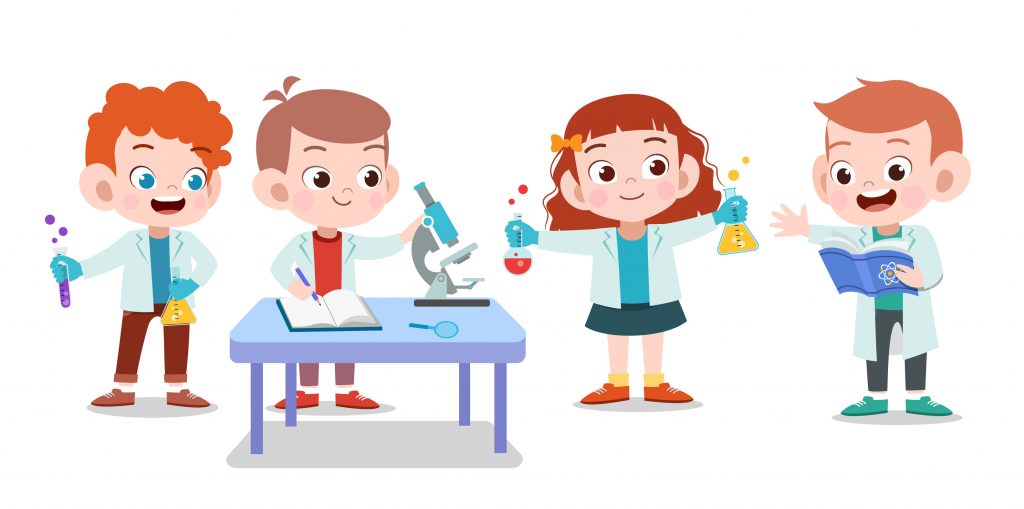 Σας ευχαριστώ για το χρόνο και την προσοχή σας!